Online Reputation Management
Why is it so important to your business?
If you don’t control your brand Online, someone else will!!
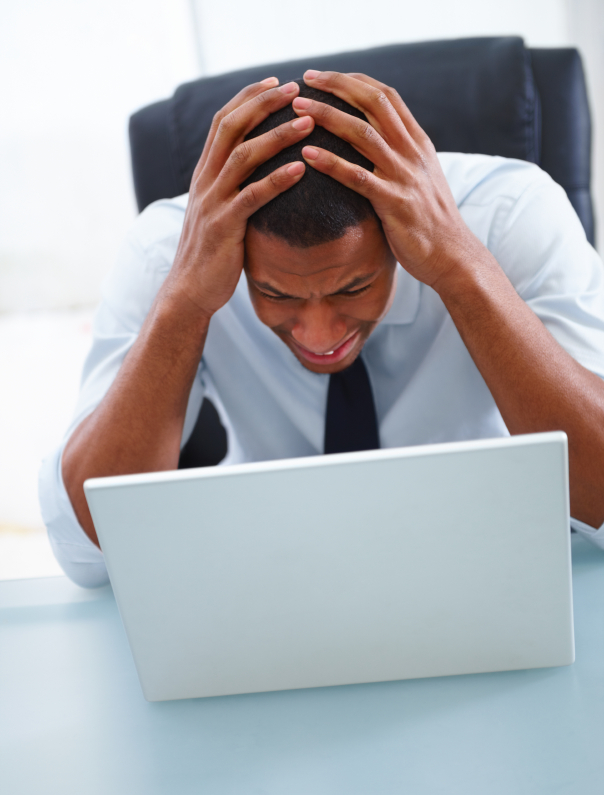 Who Cares ABOUT YOUR ONLINE REPUTATION?
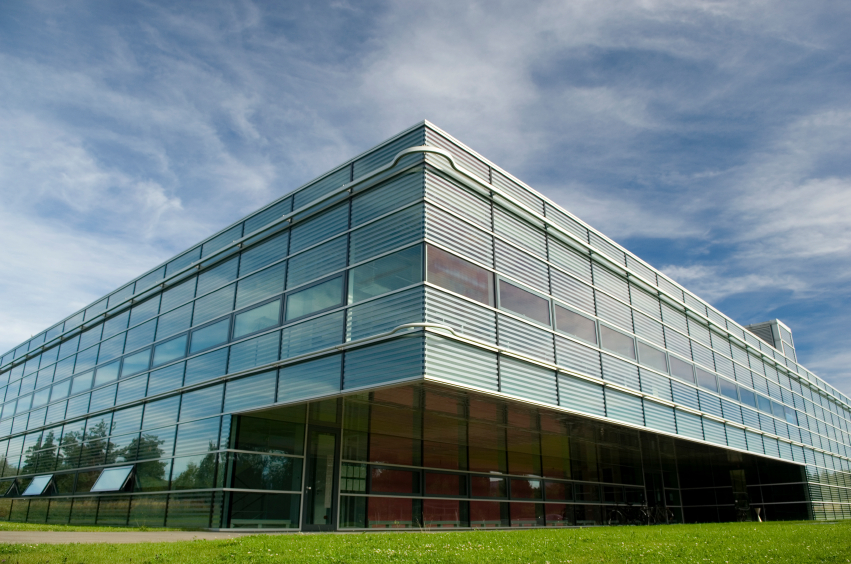 Consumers
Business partners
Stock holders
Marketers
Journalists
Prospective employers
Co-workers
Personal contacts
Competition
When Prospective Customers, Employees, and Clients are searching for you,
 What do they see?
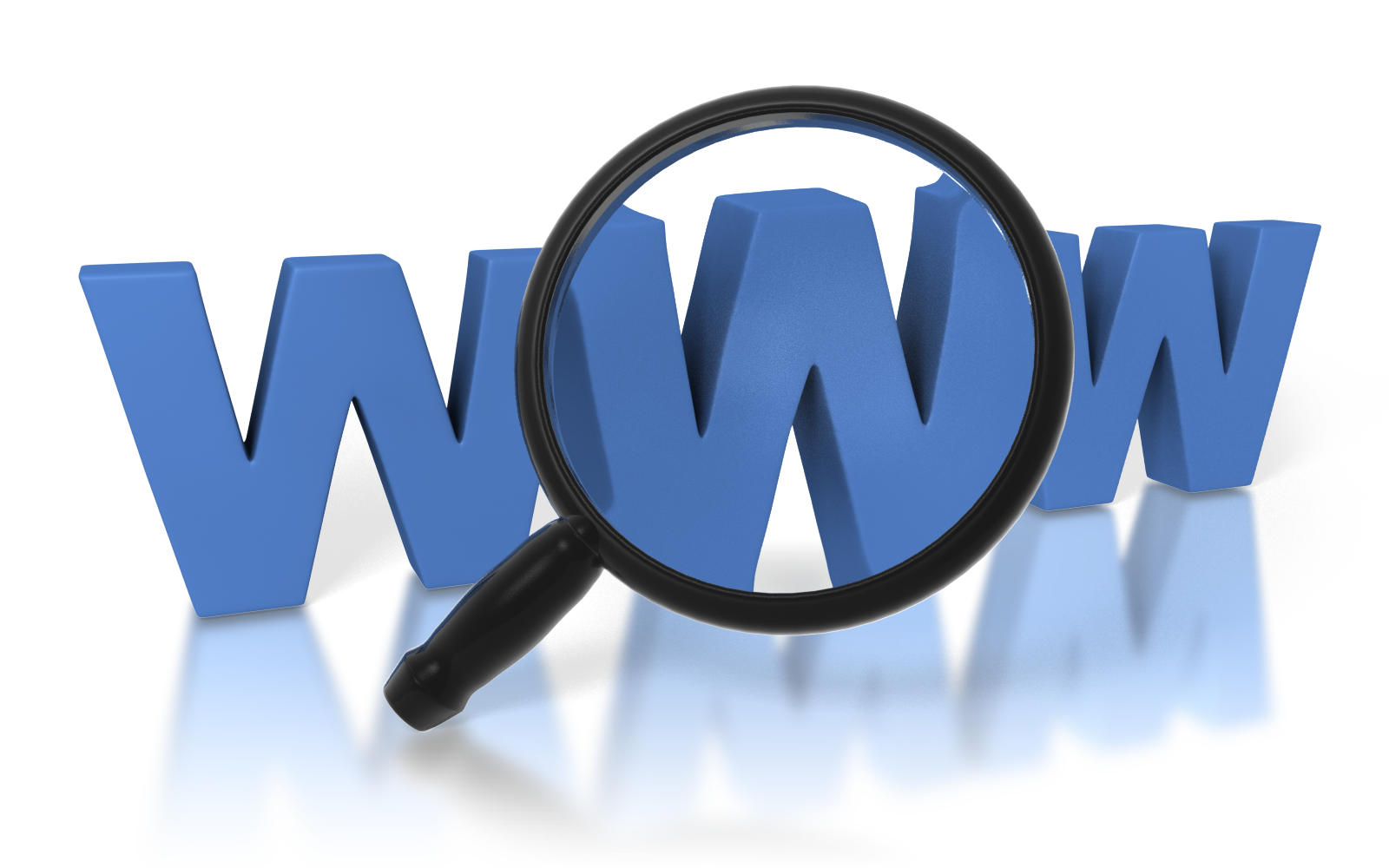 GOOGLE
The number one search engine in the world!!
Google Places Page
Star Rankings
Customer Reviews
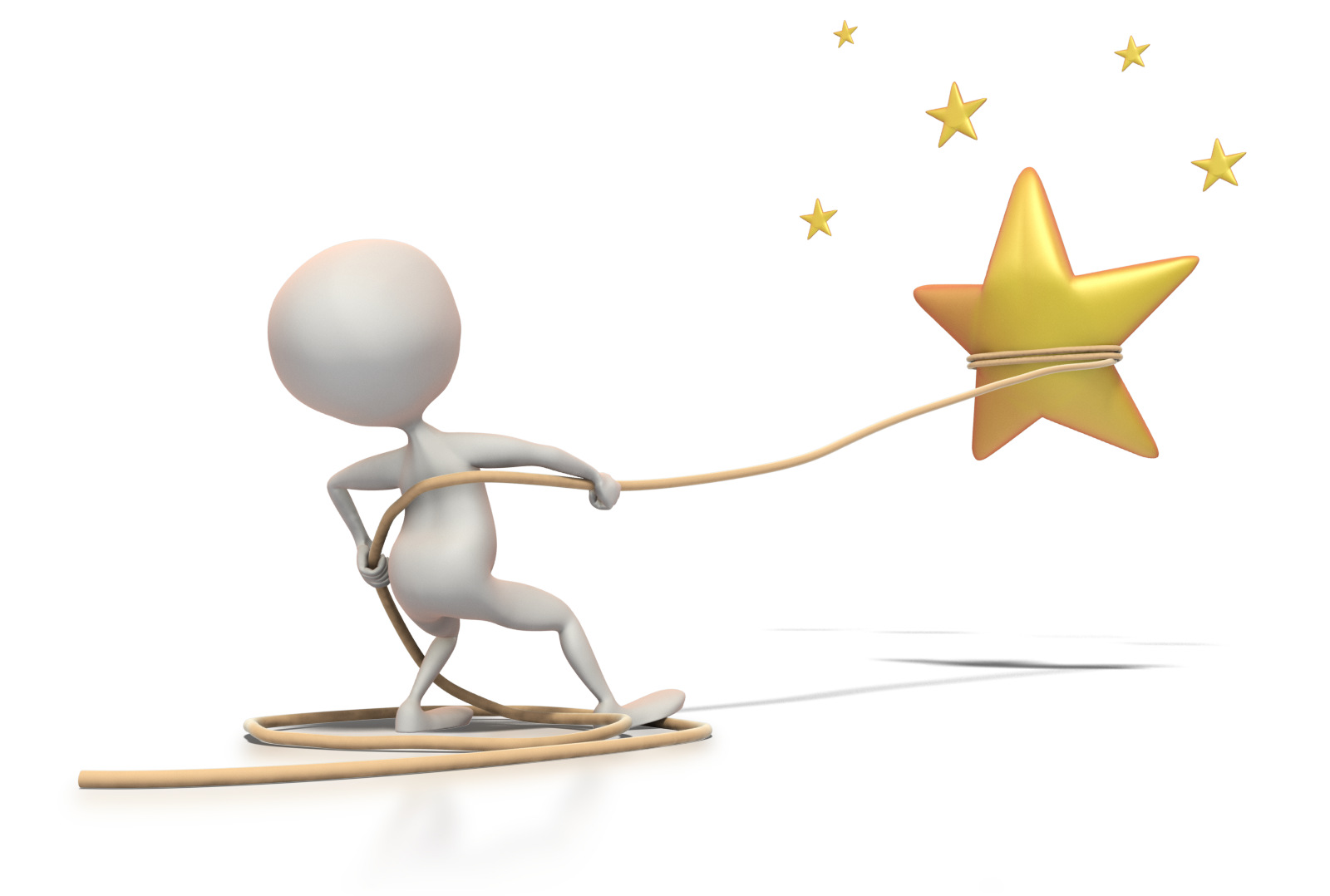 Being Proactive vs reactive
Helps build a wall against negative or unwanted results

Get the GOOD established before the bad does

Don’t leave you or your business vulnerable if a problem arises
Call for your free online reputation analysis
Kelly @ Internet Technologies LLC
(123) 456-789